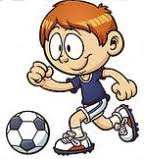 ФИЗИЧКО ВАСПИТАЊЕ
                5. разред
ШУТИРАЊЕ ЛОПТЕ  ФУДБАЛ
Вјежбе загријавања и обликовања:
1. вјежбе за врат;
2. вјежбе за рамена;
3. вјежбе за труп;
4. вјежбе за груди;
5. вјежбе за труп;
6. вјежбе за ноге;
7. вјежбе за стомак;
8. вјежбе за ноге и руке;
9. вјежбе за ноге.
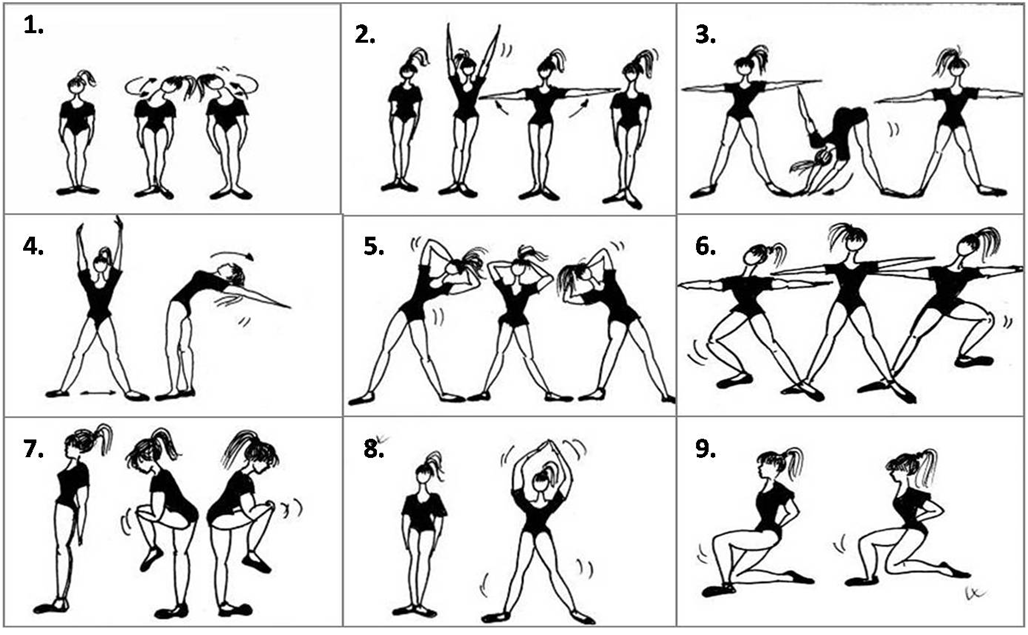 Потребна спортска опрема за извођење шутирања лопте:
- одговарајућа спортска одјећа и обућа,
- фудбалска лопта.
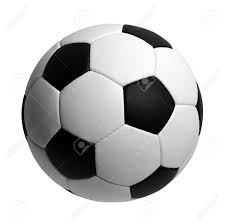 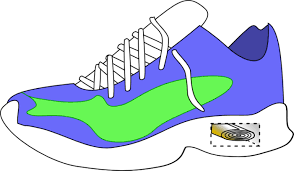 Лопта се може шутирати на неколико различитих начина.
Шутирање лопте унутрашњим дијелом стопала:

   Лопта се шутира тако што се 
   стајна нога поставља у висини
   лопте са стране, на одстојању 
   од 10 – 15 центиметара од лопте.
   Нога којом се ударац изводи
   благо је повијена у кољену 
   а стопало је у односу на 
   стопало стајне ноге, 
   под правим углом и паралелно 
   са земљом.
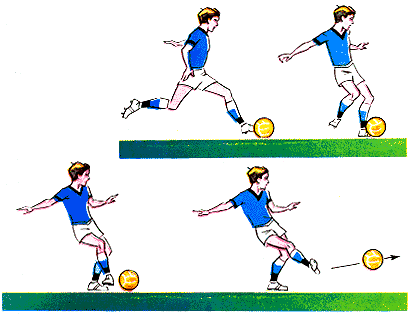 2. Шутирање лопте спољашњом страном стопала:

Лопта се шутира тако што се       стајна нога налази иза лопте. Ногом, којом се шутира лопта, замахне се испред стајне ноге укосо, те се лопта шутира спољашњом страном стопала.
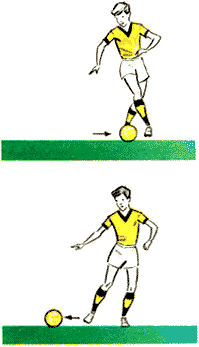 Вјежба шутирања лопте се може изводити у формацији круга или формацији двије паралелне колоне.

При шутирању лопте водити рачуна о правилној техници извођења како не би дошло до повреда.
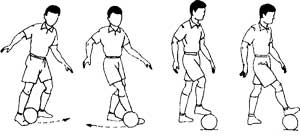 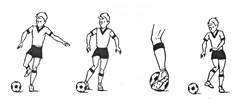 Правилно одрадите вјежбе загријавања, посебно мишића ногу и стопала, а затим покушајте шутирати лопту на оба начина, спољашњим и унутрашњим дијелом стопала.
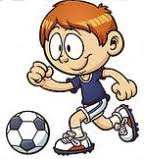 Уживајте у игри!